a r c a r i u s
Ajans
Hizmet 
Sunumu
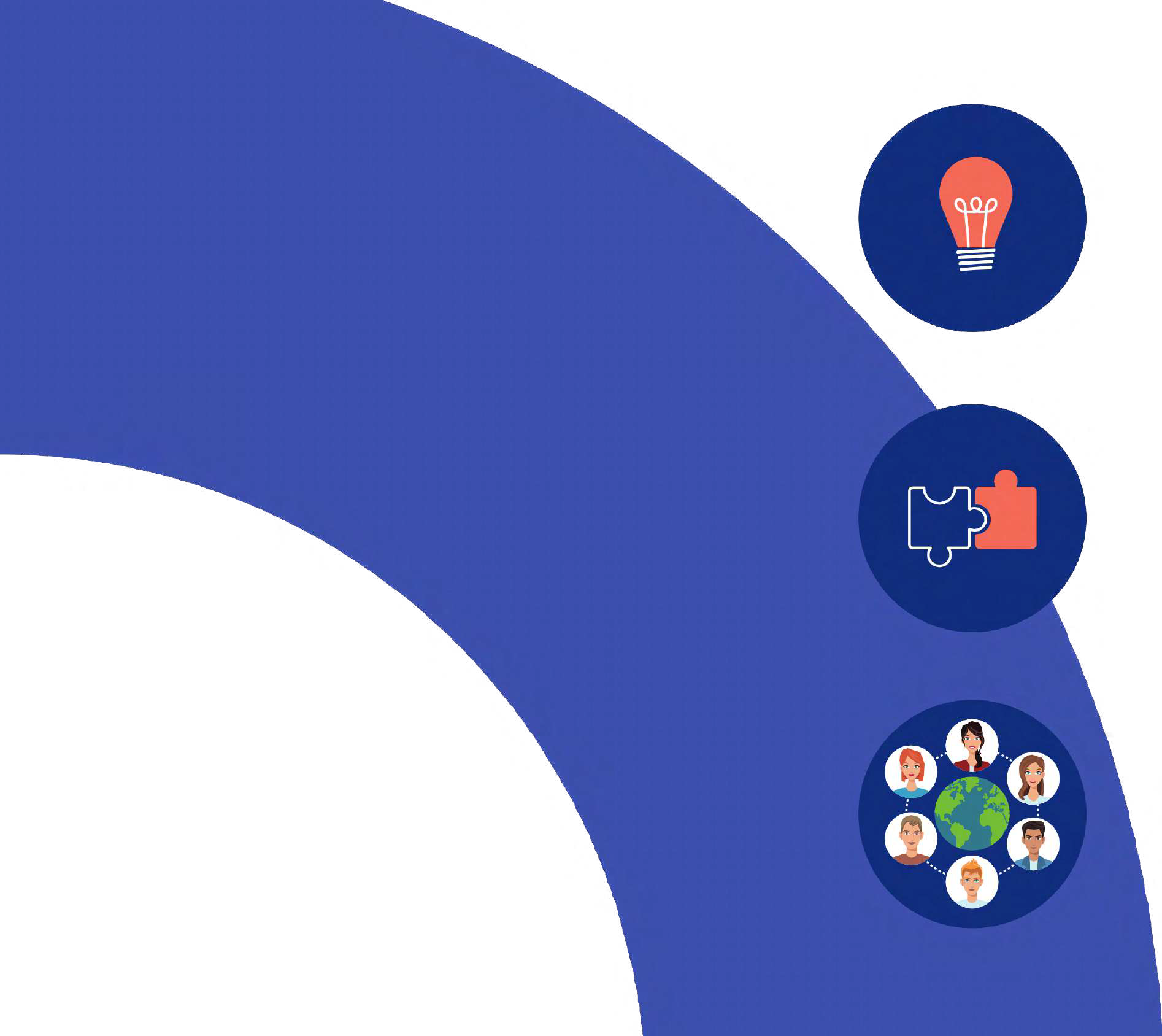 İnovatif Düşünmek​
(There is always a smarter way)
Çözüm Odaklı Olmak 
(Make it done approach)
Kollektif Çalışmak 
(Power of Network)
TEMEL DEĞERLERİMİZ
DİNLERİZ

Sahneyi ilk başta yol arkadaşlarımıza bırakırız. 
Beklentiyi onların ağzından ve onların kelimeleriyle dinlemeyi değerli buluruz.


EN İYİ ÇÖ ZÜMÜ ARARIZ

Ezberlenmiş çözümler ve kısayollar değil,
her yeni bir proje için terzi usulü çözümler
sunarız.

UYGULARIZ

Çözümü bulma sürecinde sunduğumuz
hassasiyeti, uygulama aşamasında da
sürdürür ve karşınıza ''o'' sonucu çıkarırız.
İŞ AKIŞIMIZ
Size Ne Sunuyoruz?
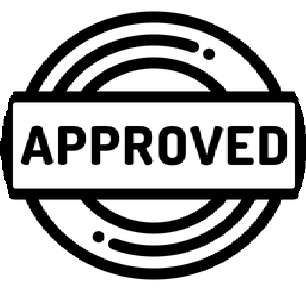 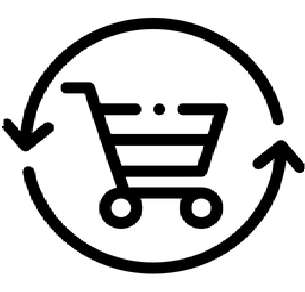 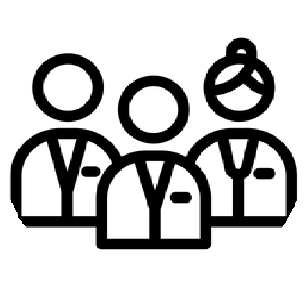 ETKİNLİK İZİNLERİ
DANIŞMANLIĞI
ÜRETİM VE 
SA TINA LMA
HİZMET 
SATINALMA
Etkinlik izinlerinin tedariği ve ilgili sürecin yönetimi
Marka ve proje özelinde alternatif mecra yaratma
Mecralar, hedef kitle kırılımı, erişim gibi bir çok verinin
bulunduğu veritabanı
oluşturulması
Basılı materyal üretimi ve tasarımı
3D stand tasarımı ve üretimi
Promosyon malzeme  tedariği ve
üretimi
Marka ihtiyaçları doğrultusunda yurtiçi ve yurtdışı ürün tedariği
Network pazarlaması Prodüksiyon hizmeti Personel tedariği Catering hizmeti
Ekipman kiralama
Duruma özel danışmanlık hizmeti
İçerisinde Yer Aldığımız Projeler​
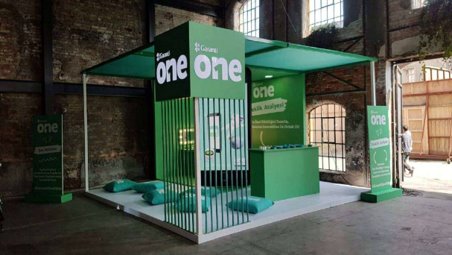 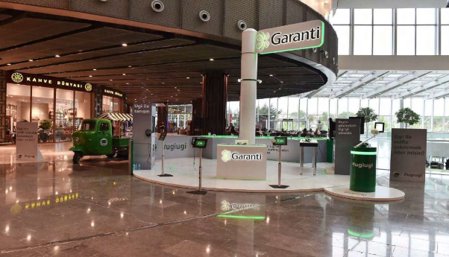 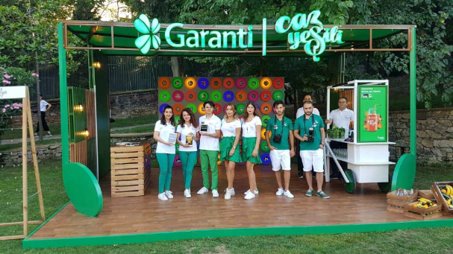 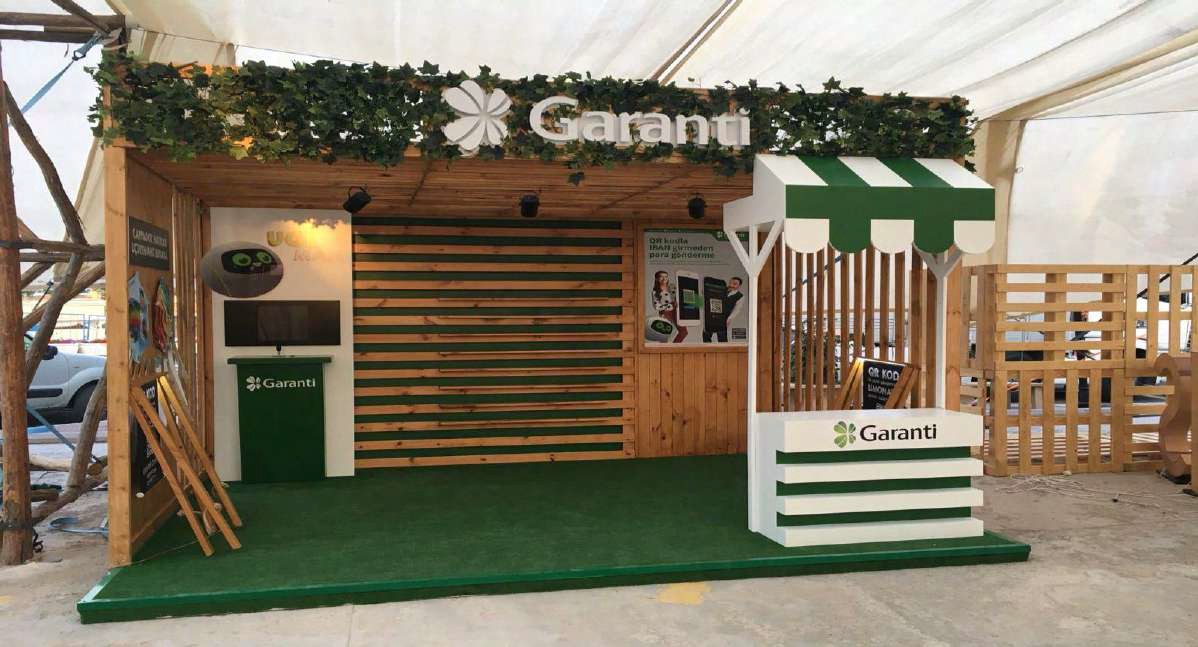 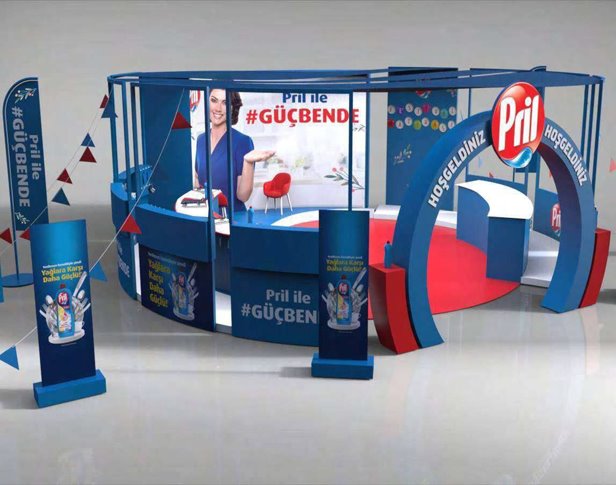 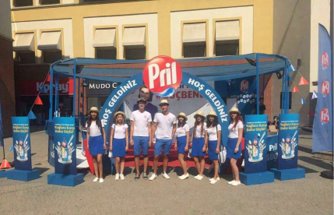 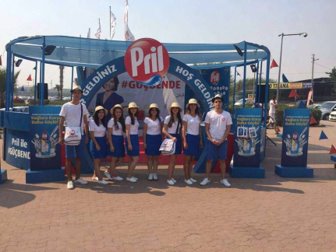 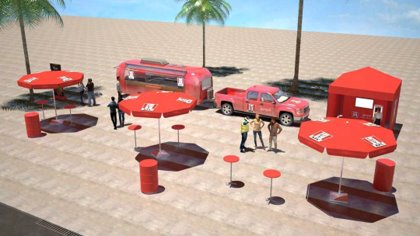 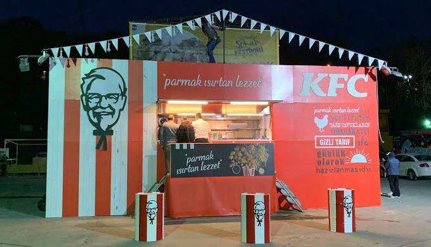 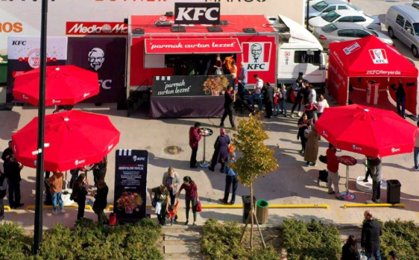 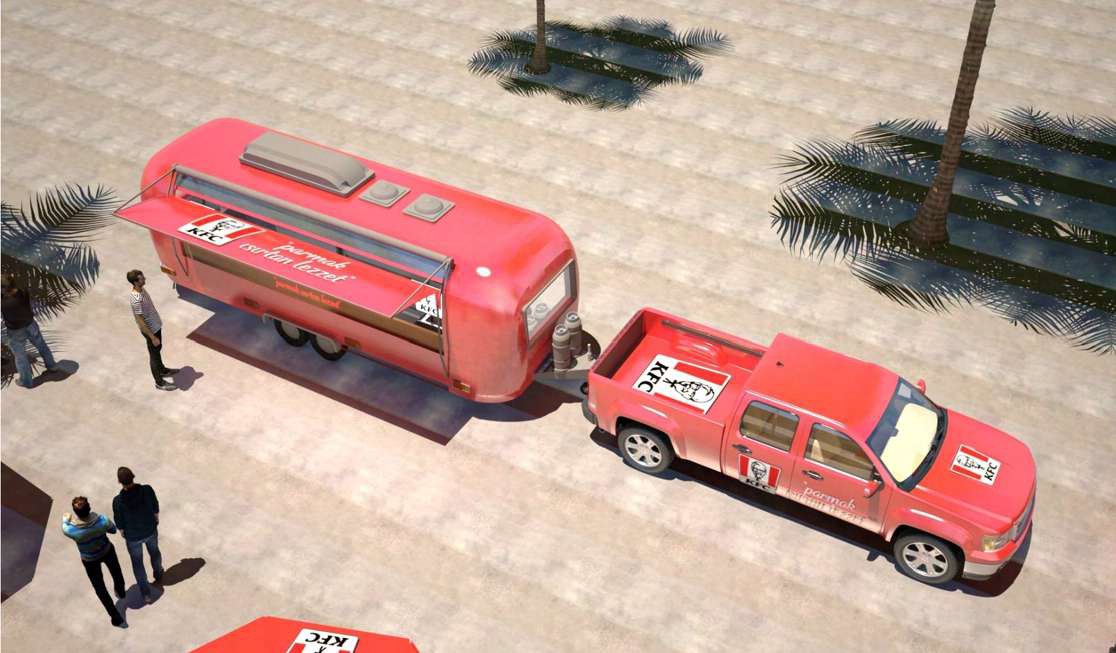 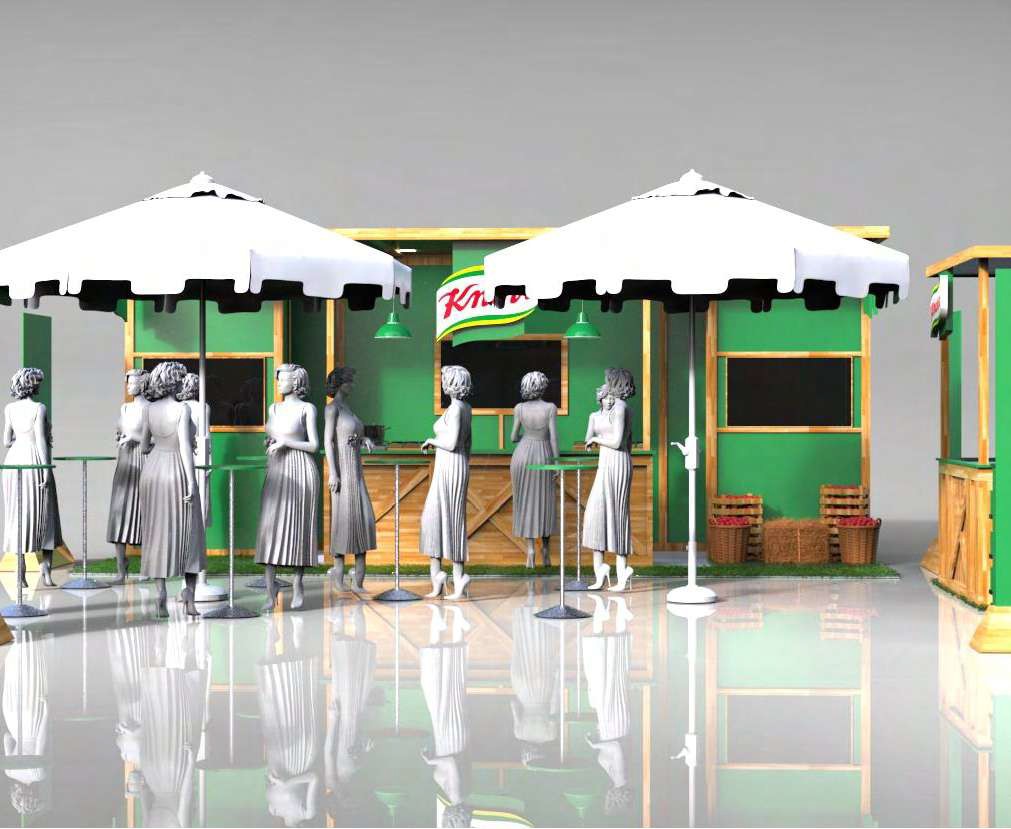 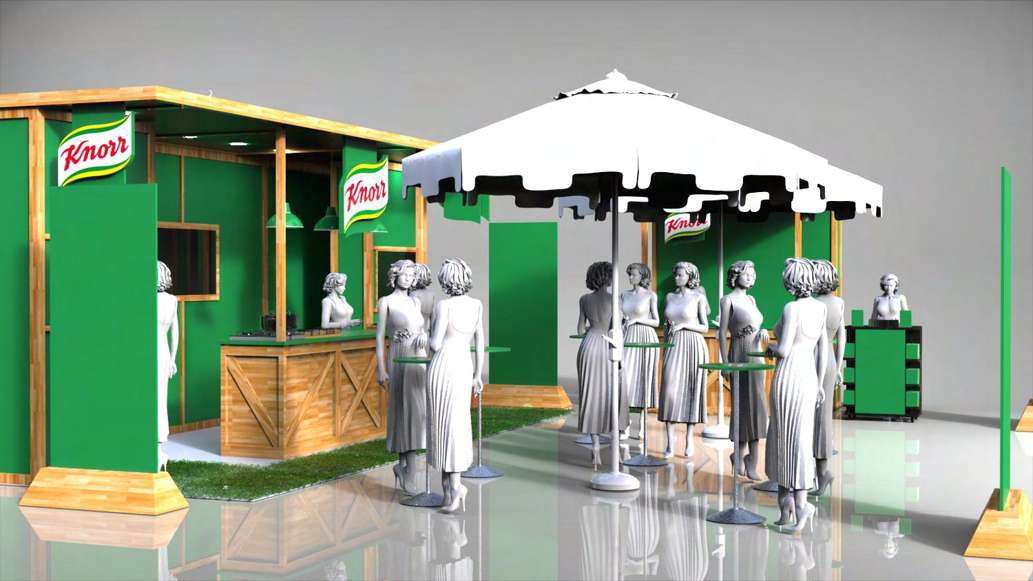 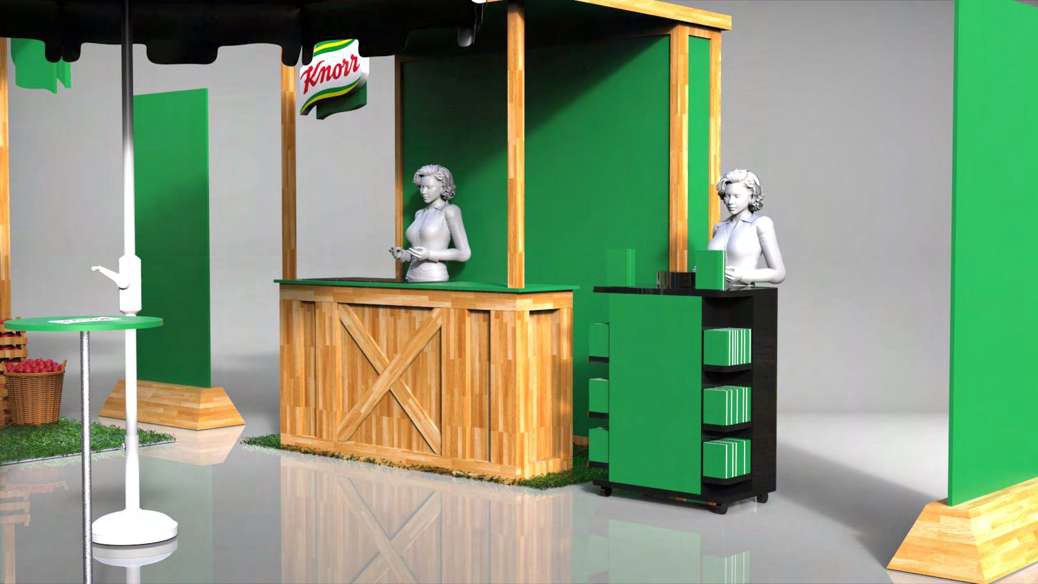 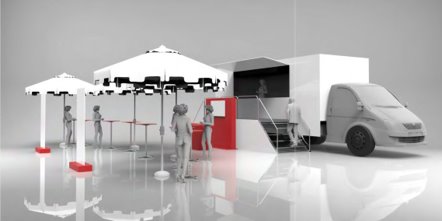 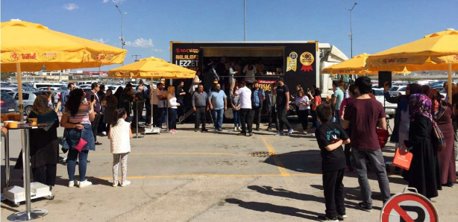 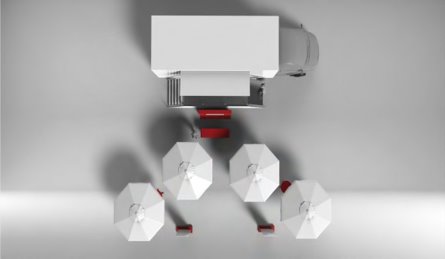 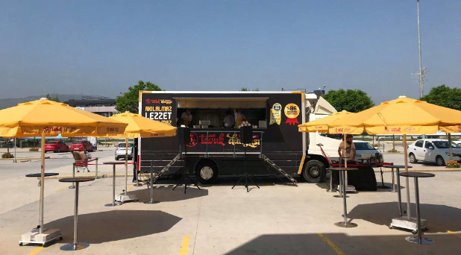 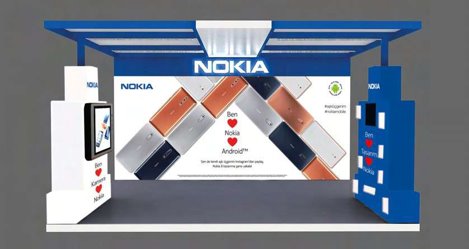 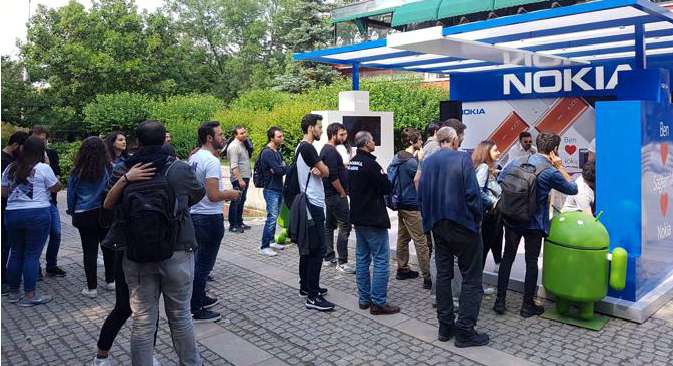 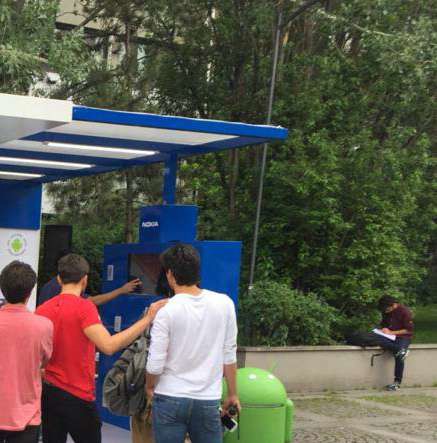 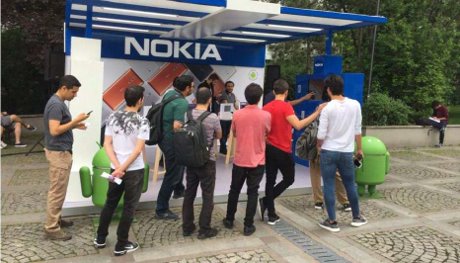 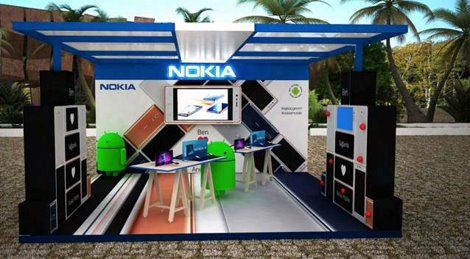 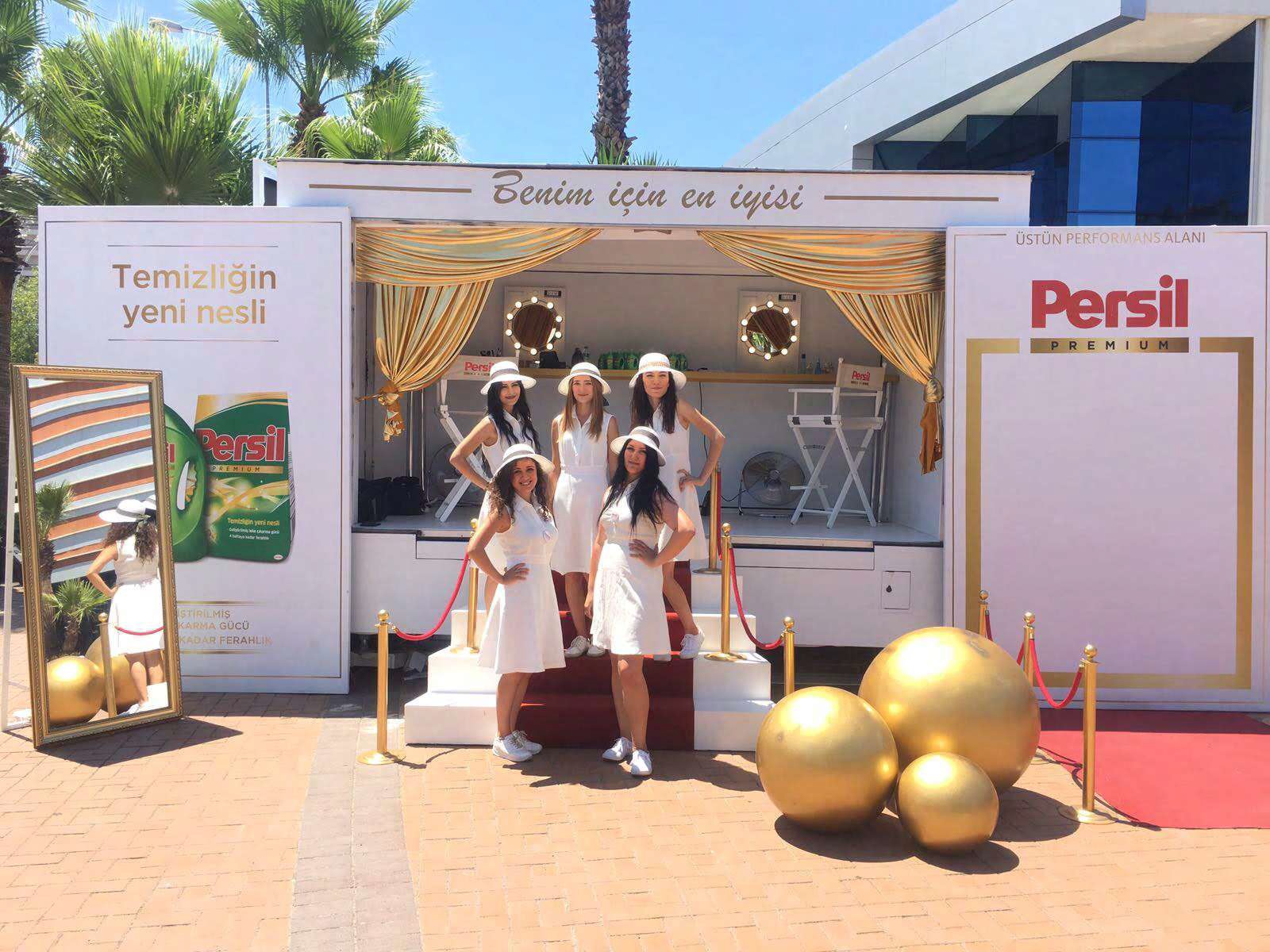 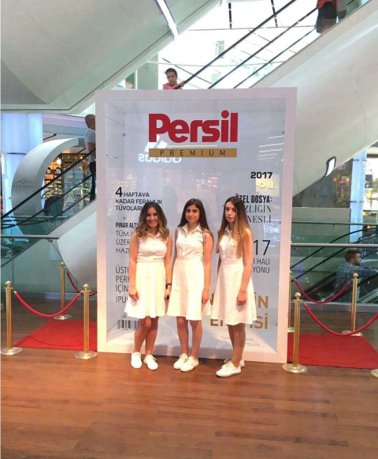 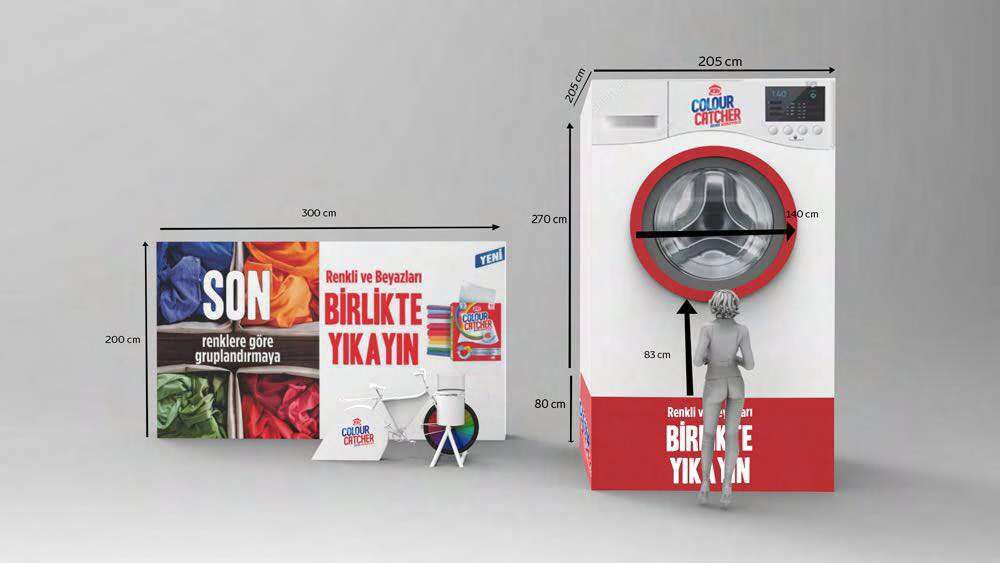 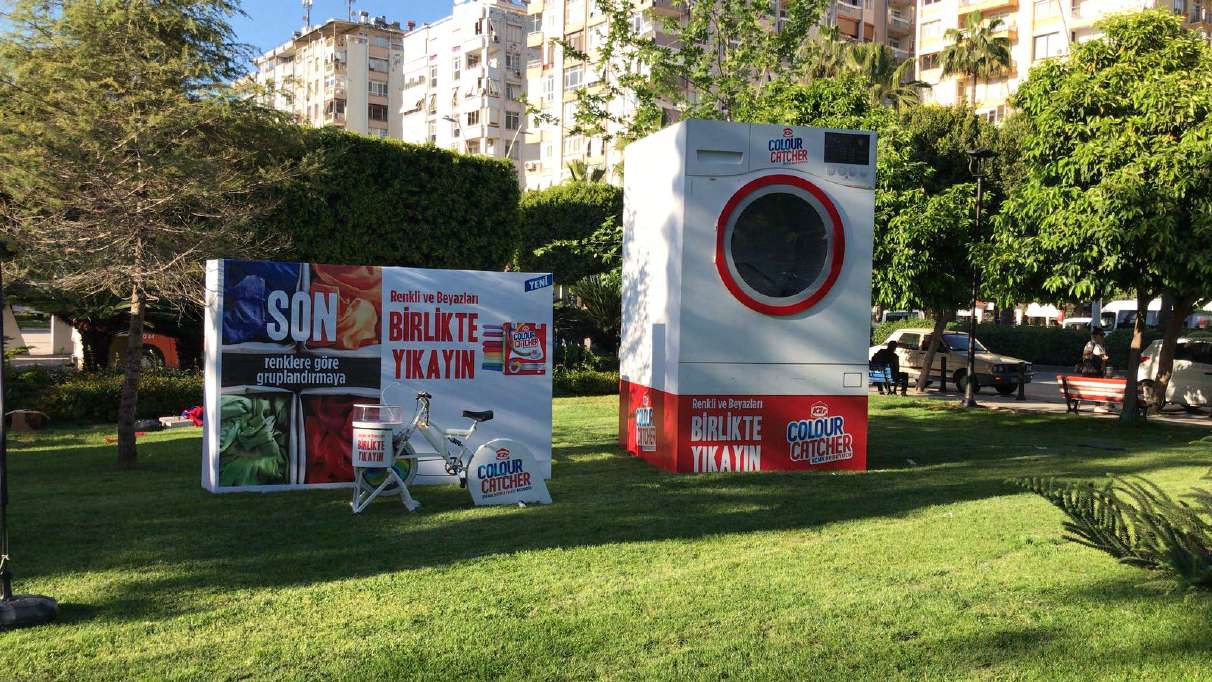 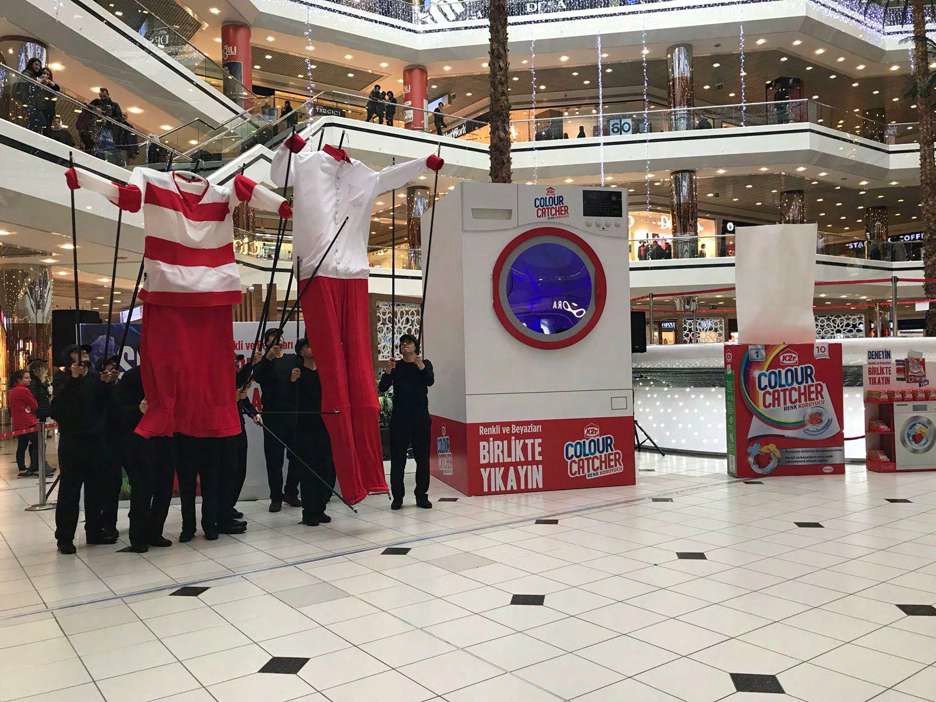 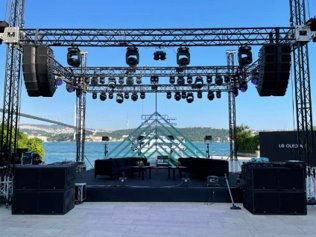 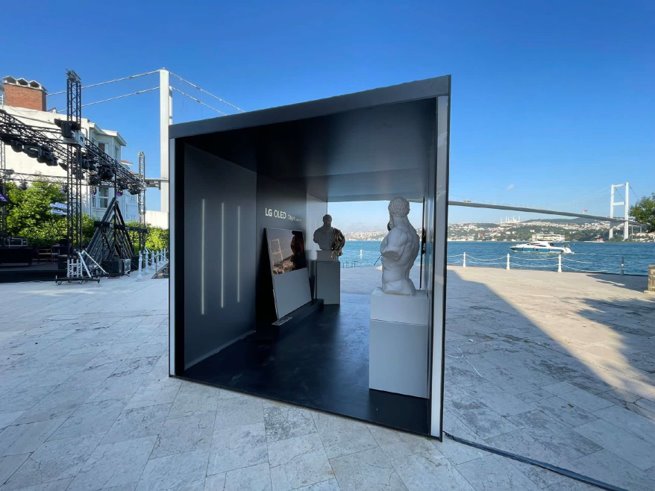 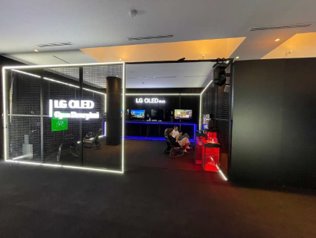 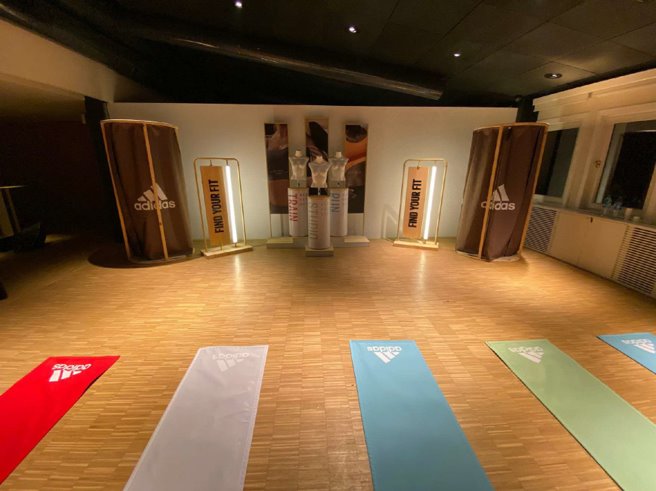 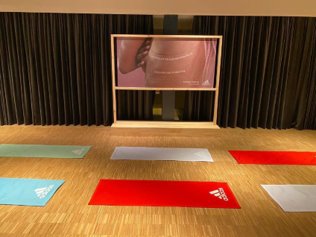 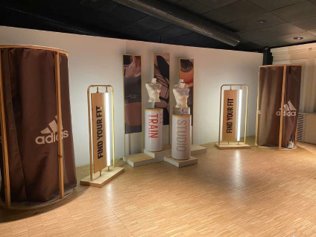 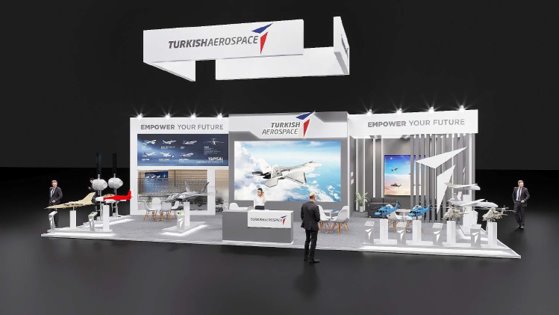 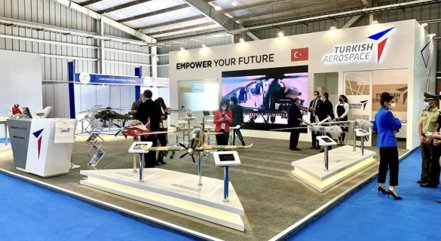 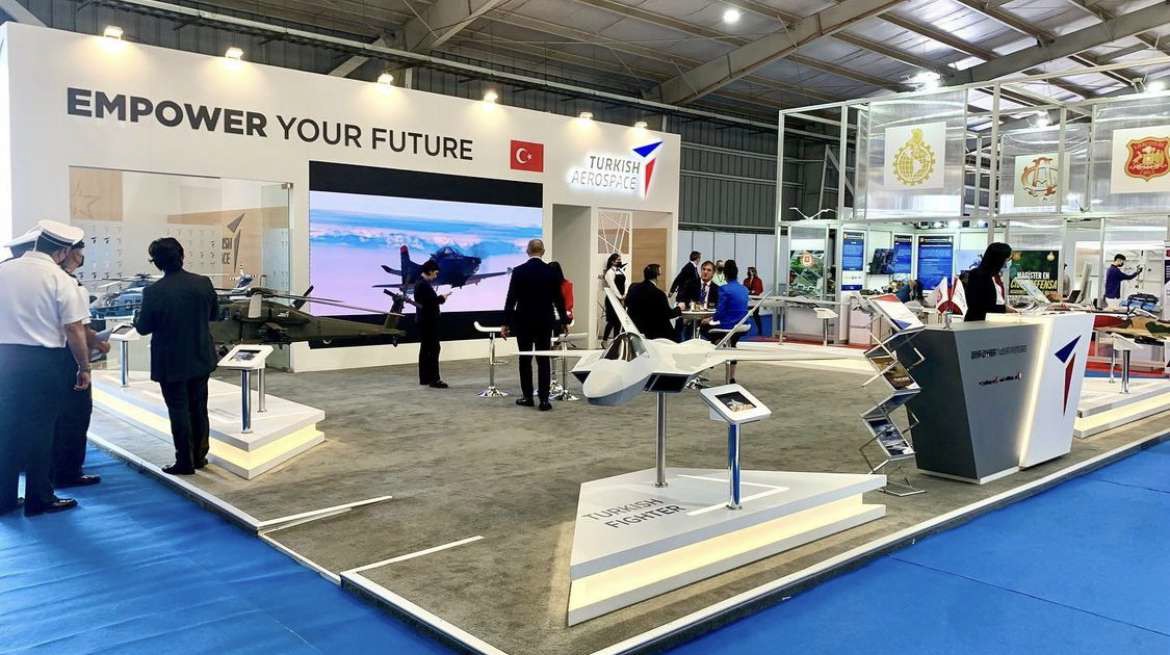 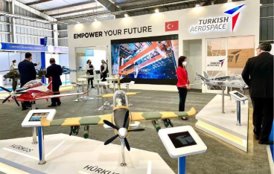 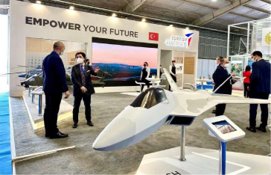 SATINALMA VE ÜRETİM
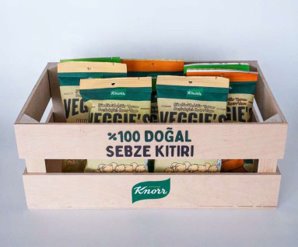 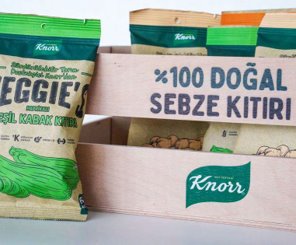 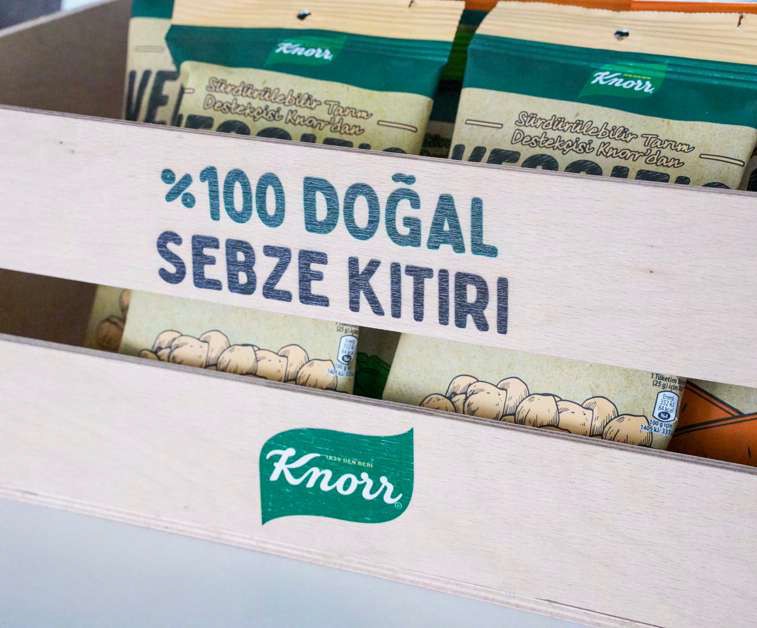 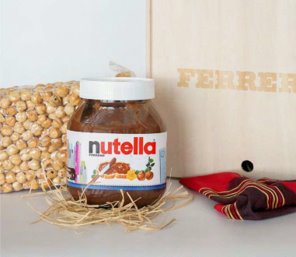 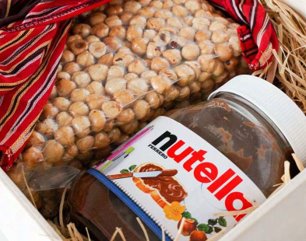 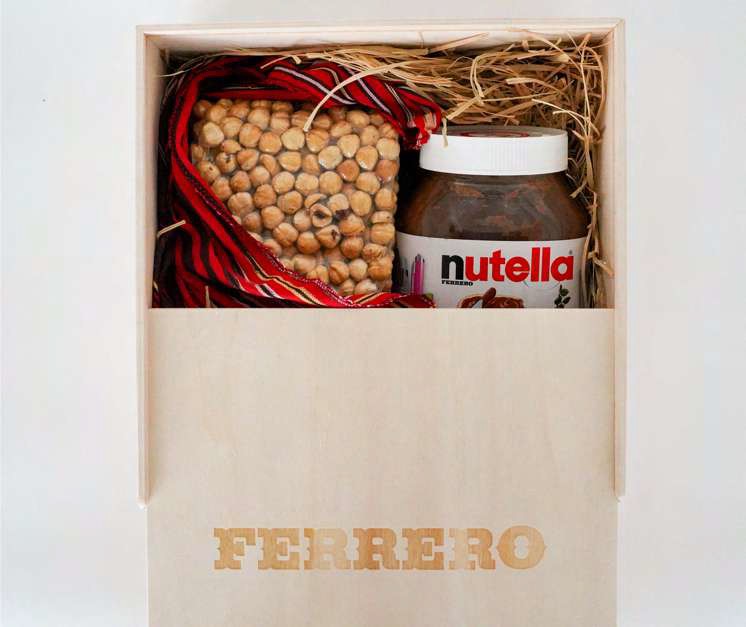 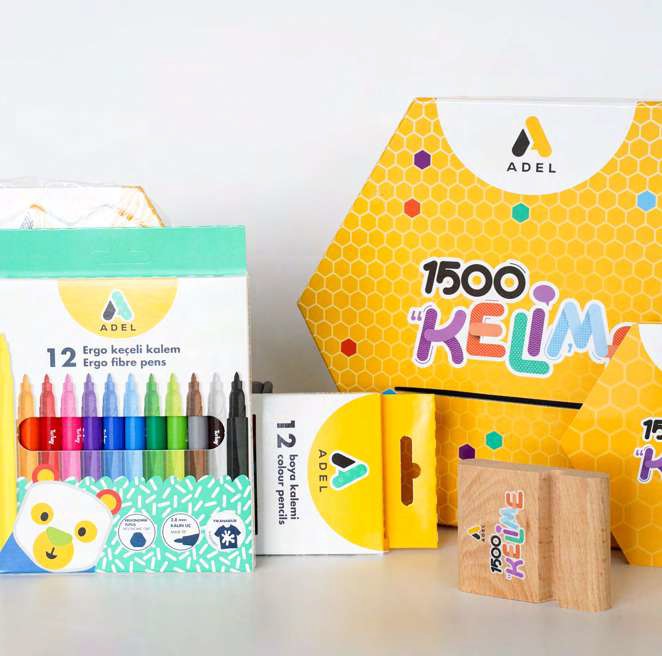 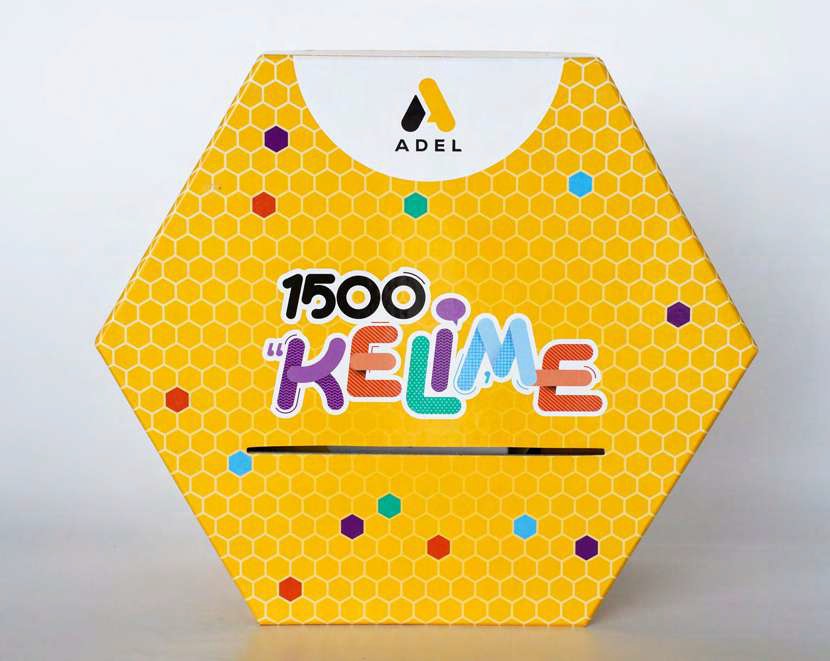 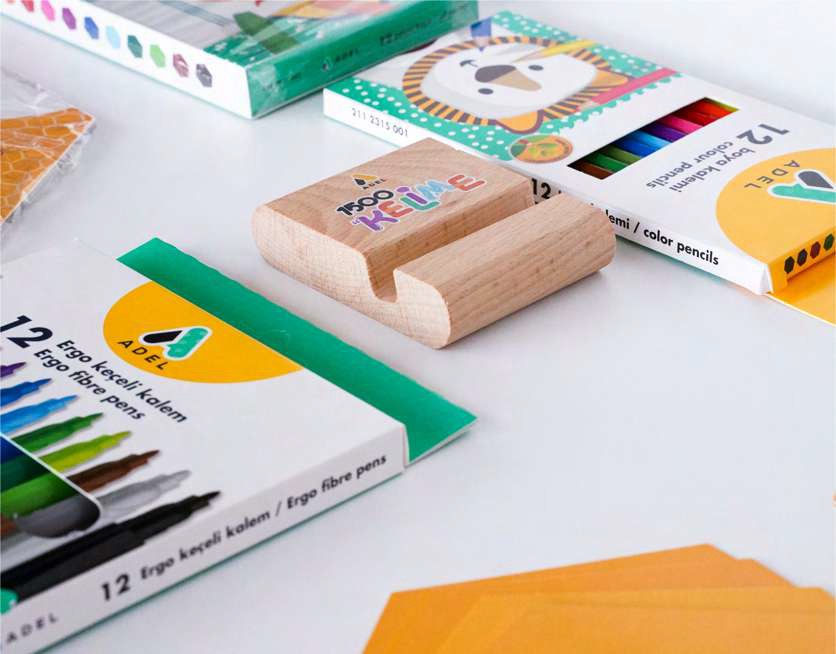 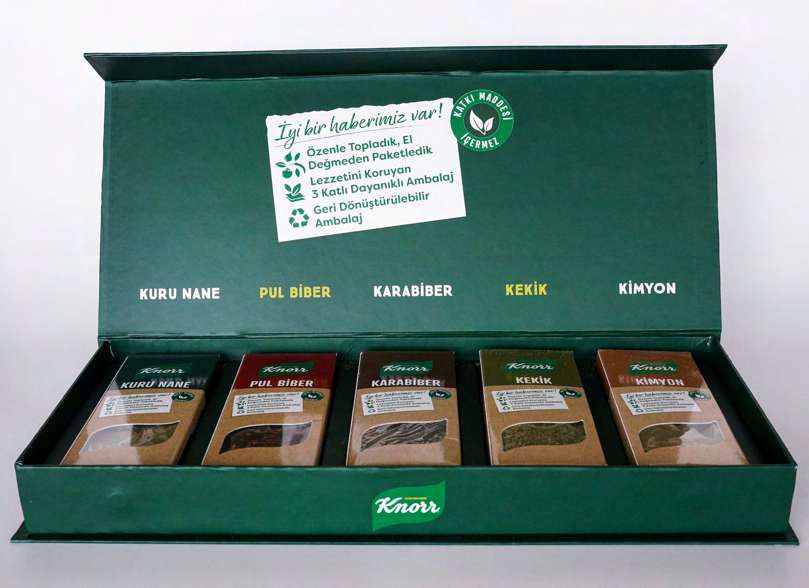 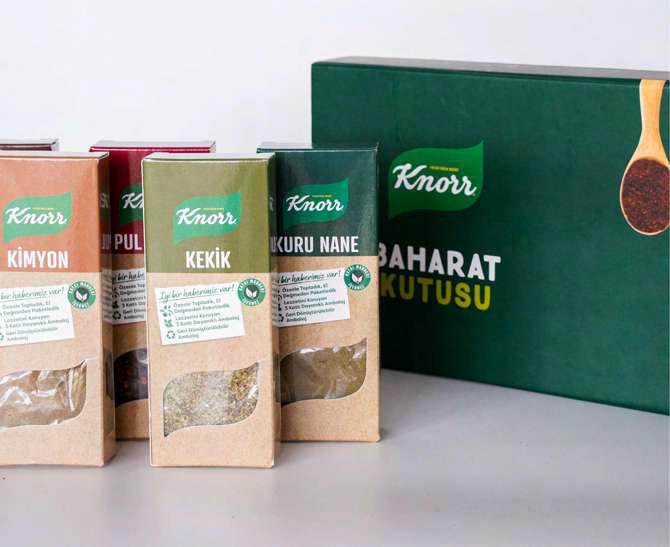 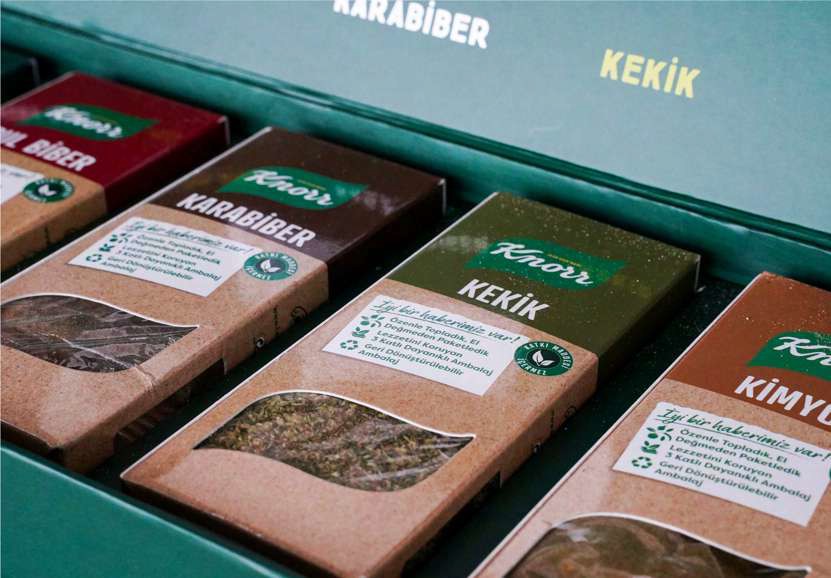 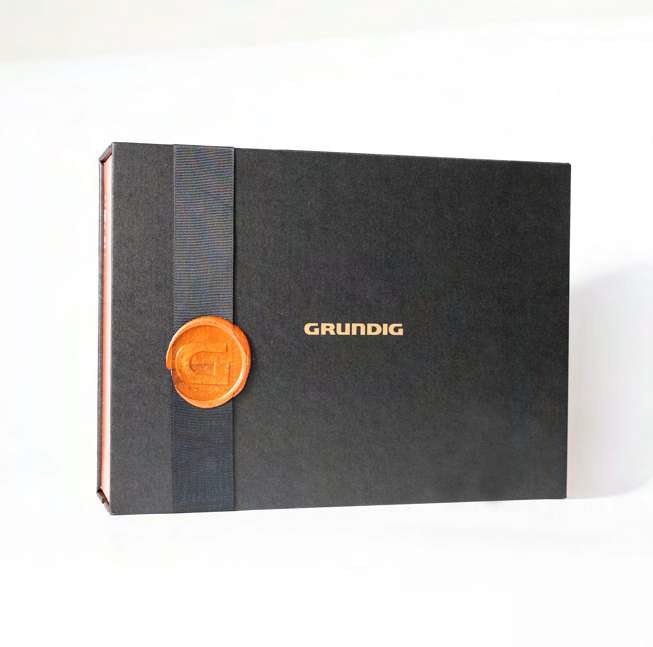 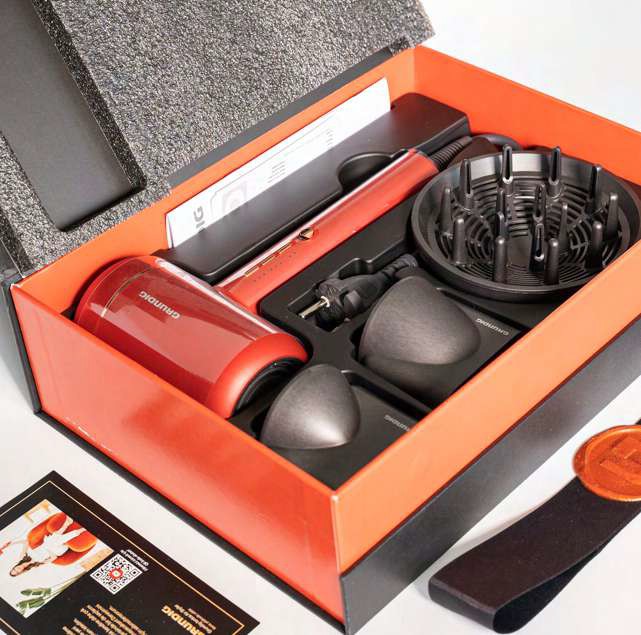 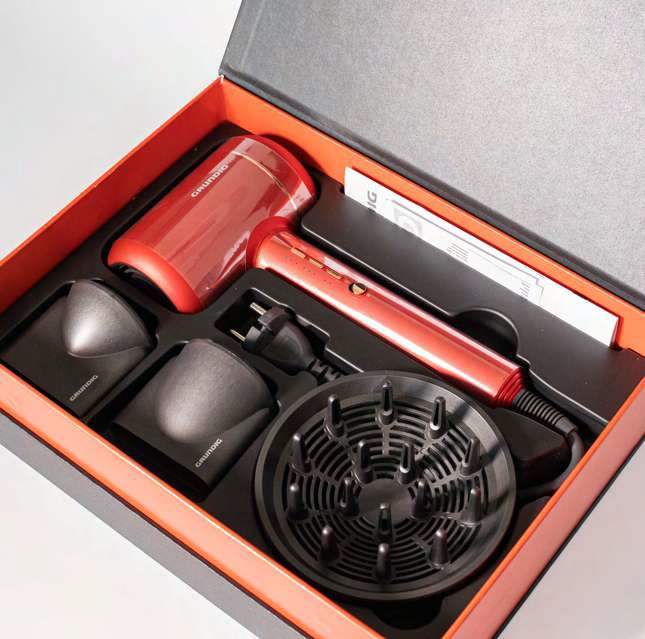 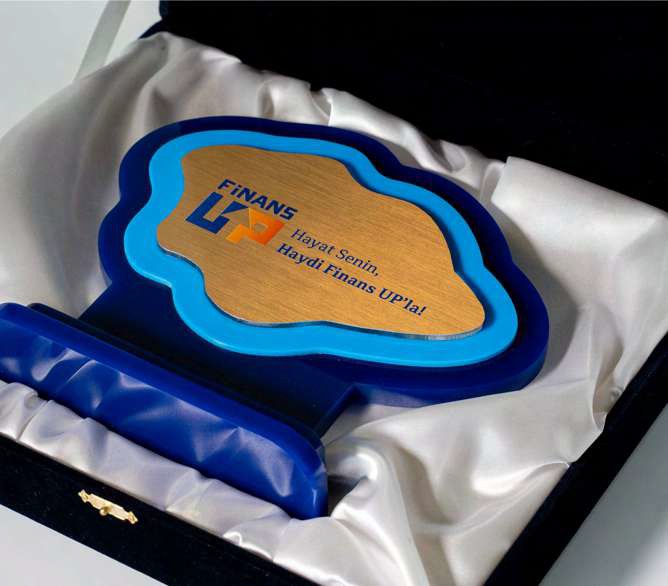 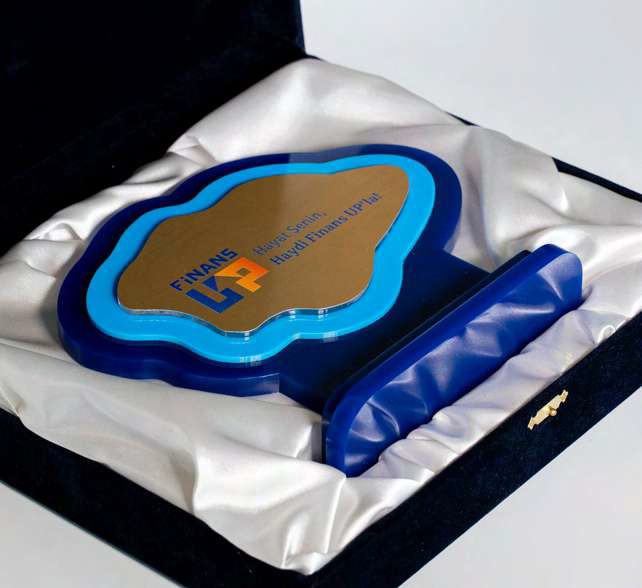 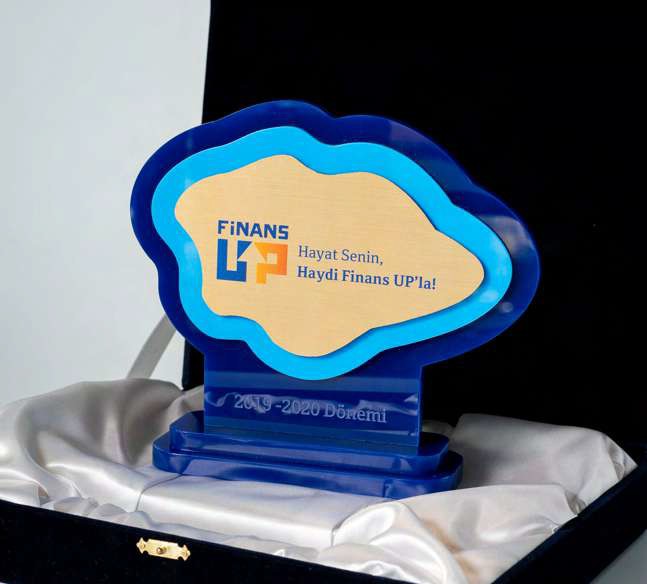 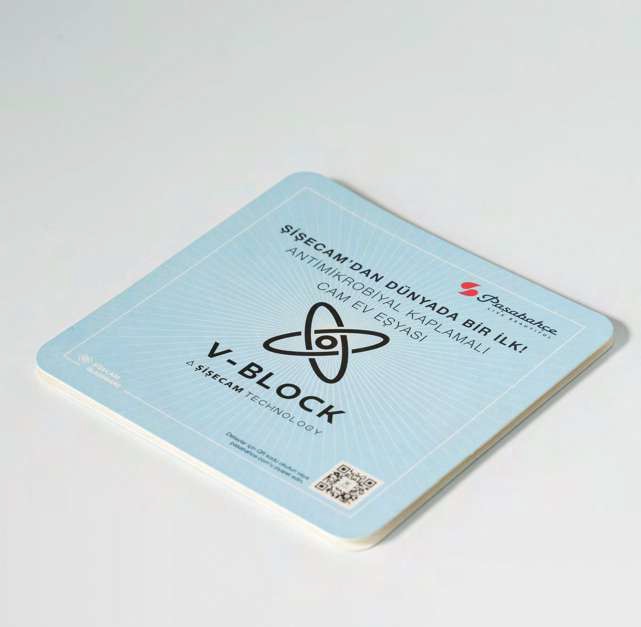 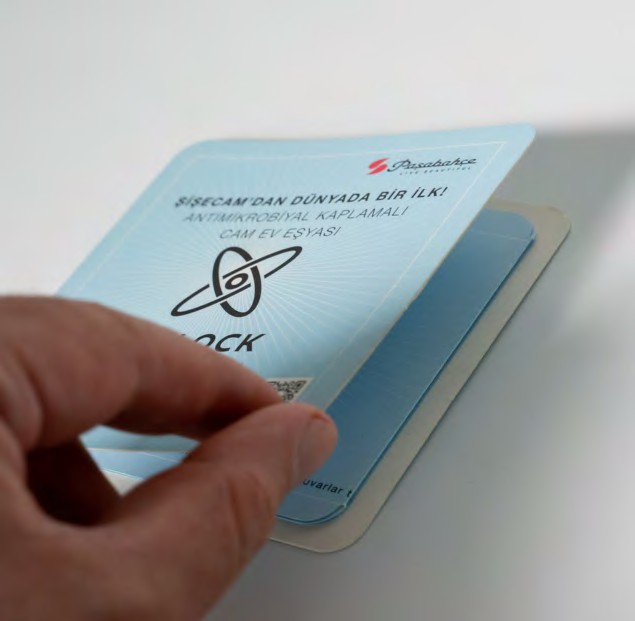 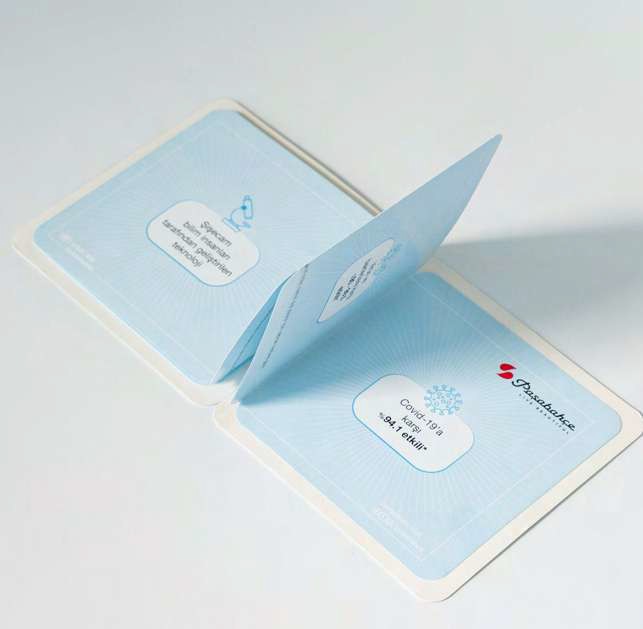 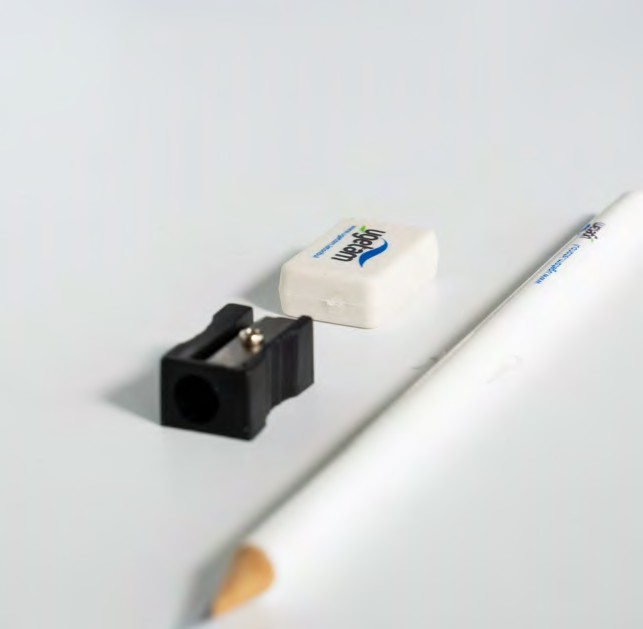 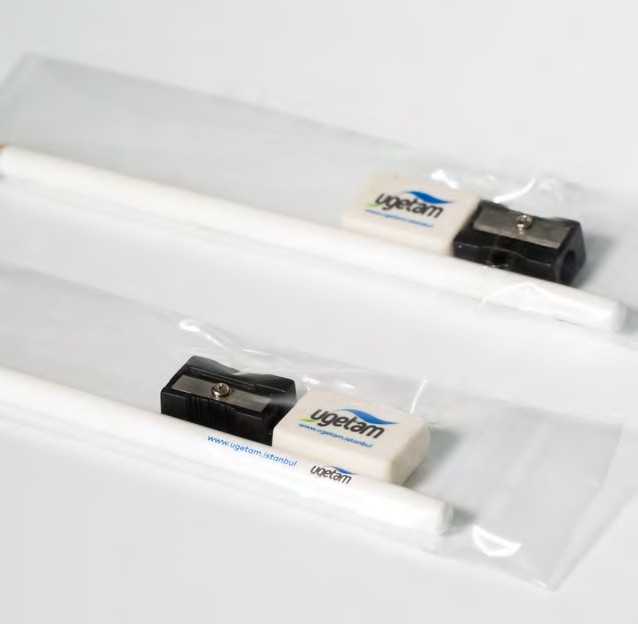 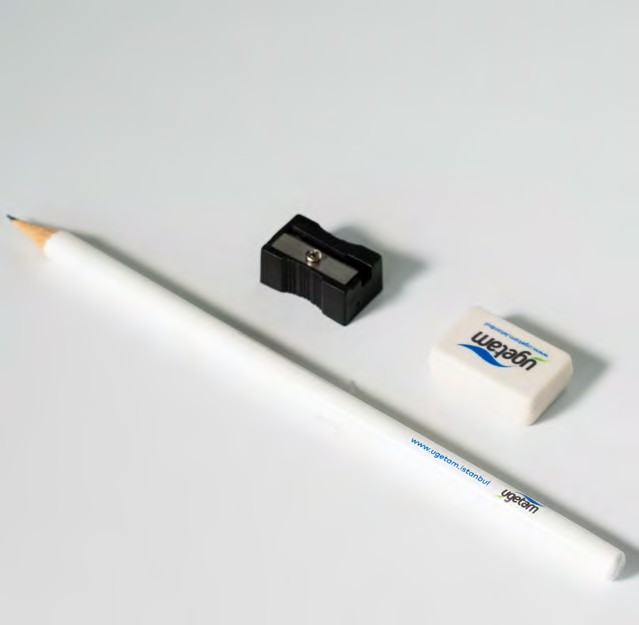 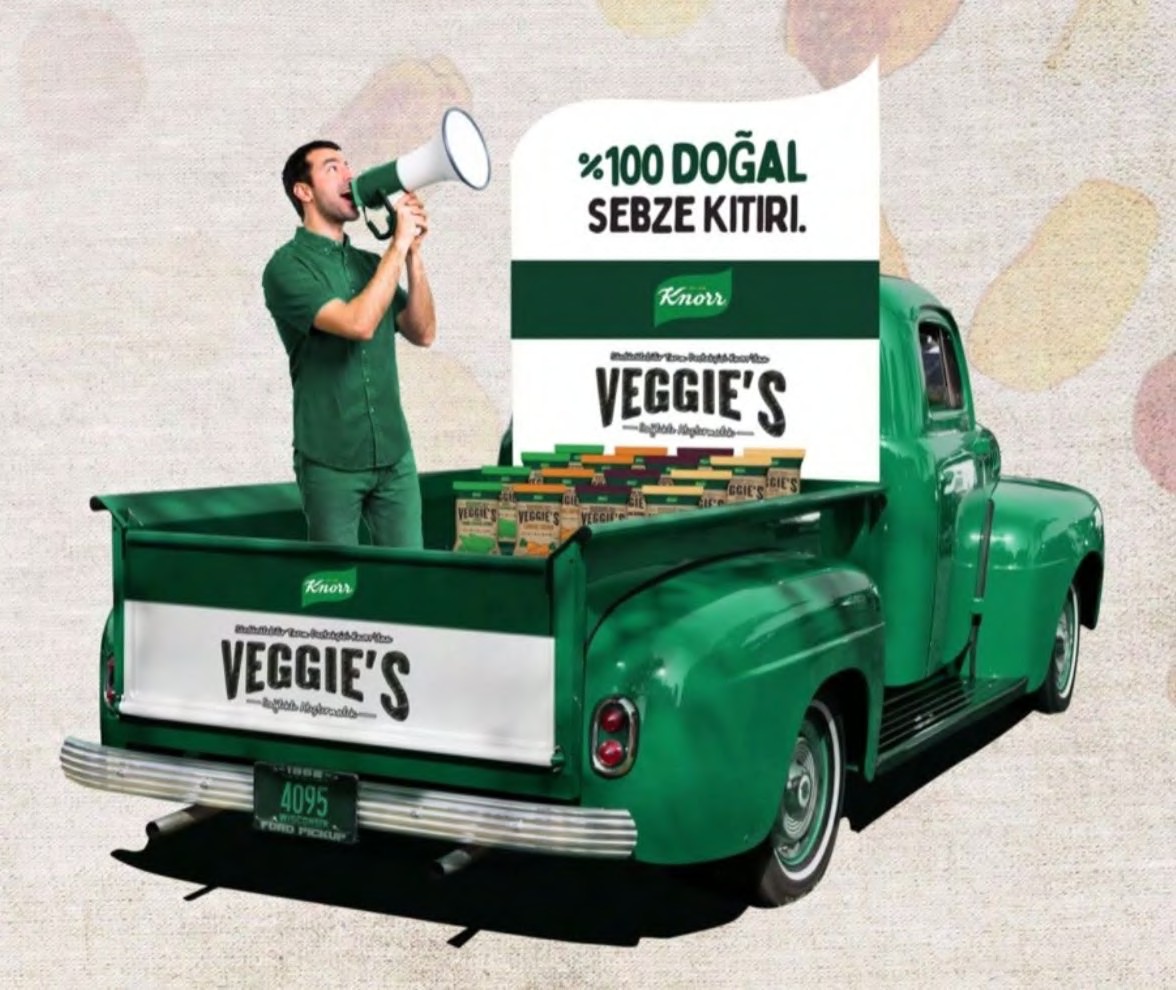 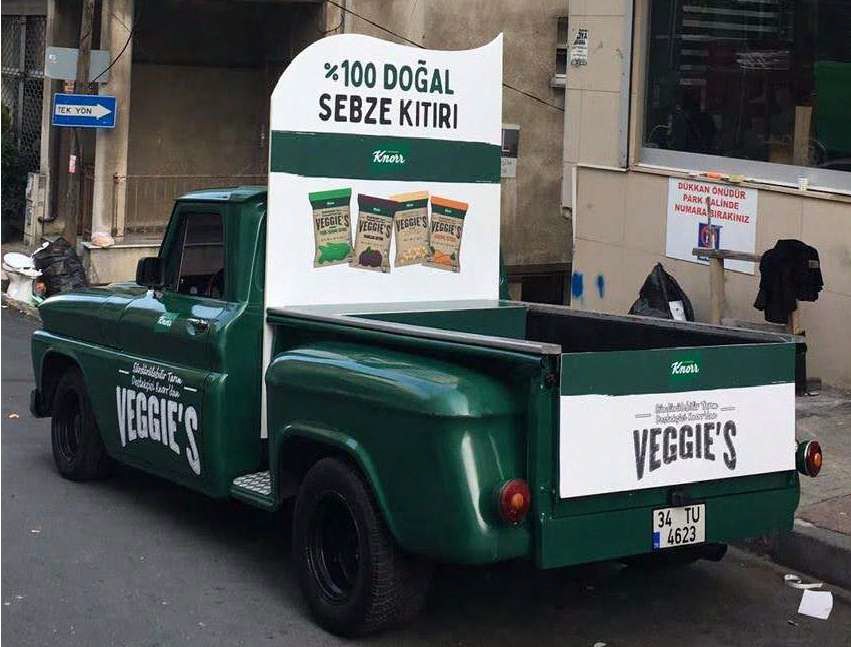 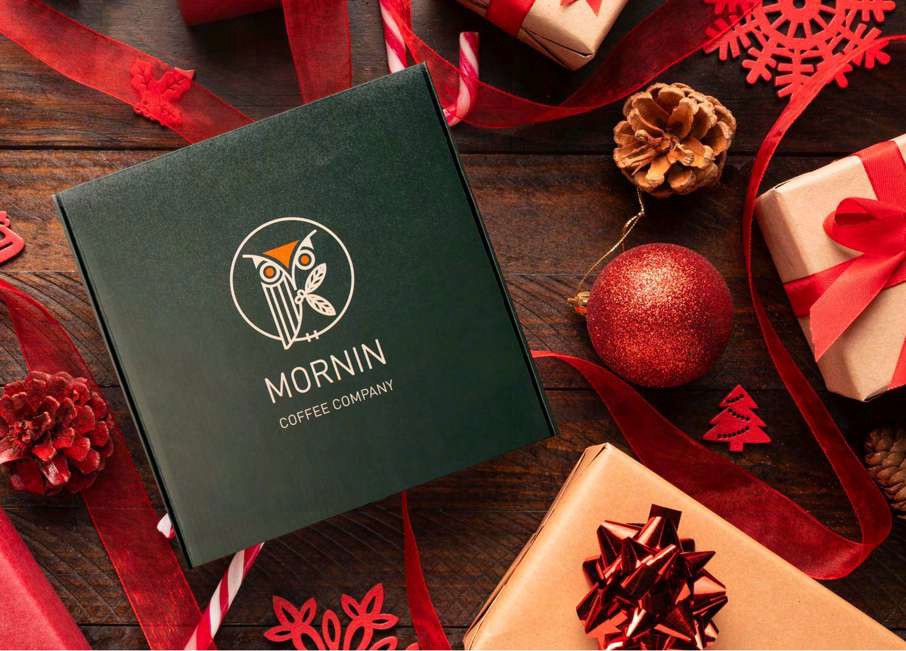 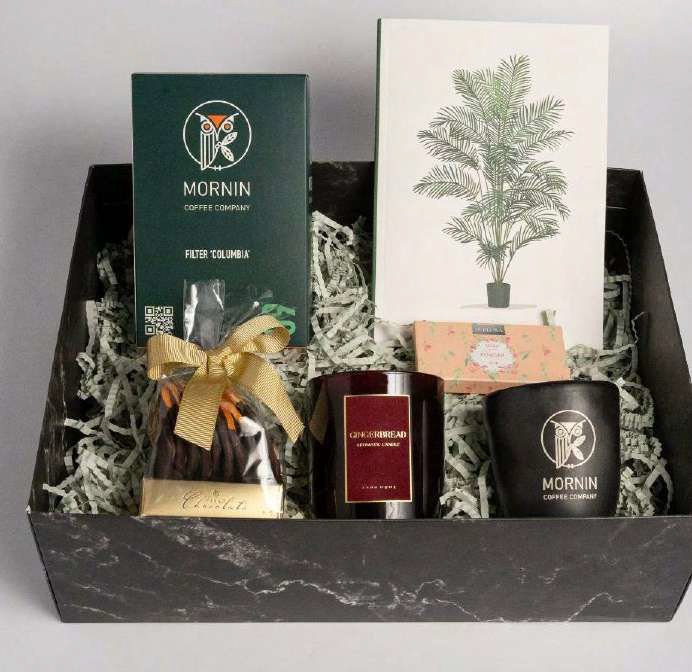 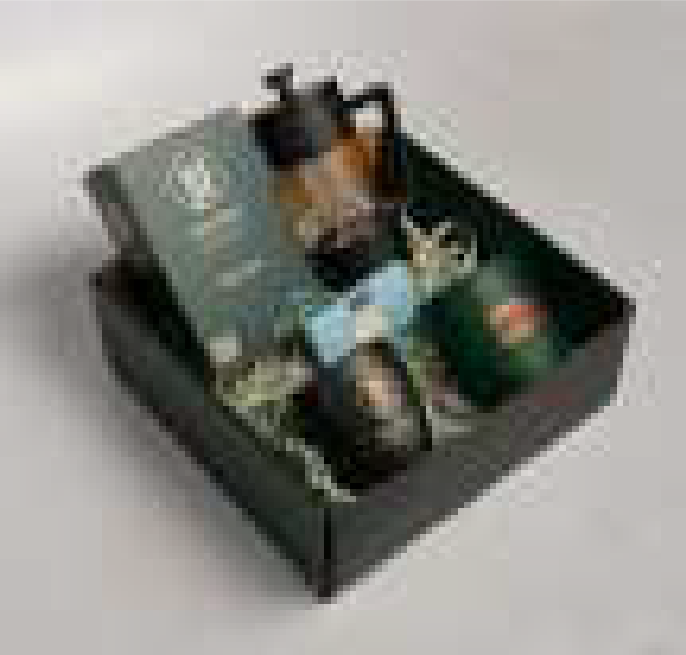 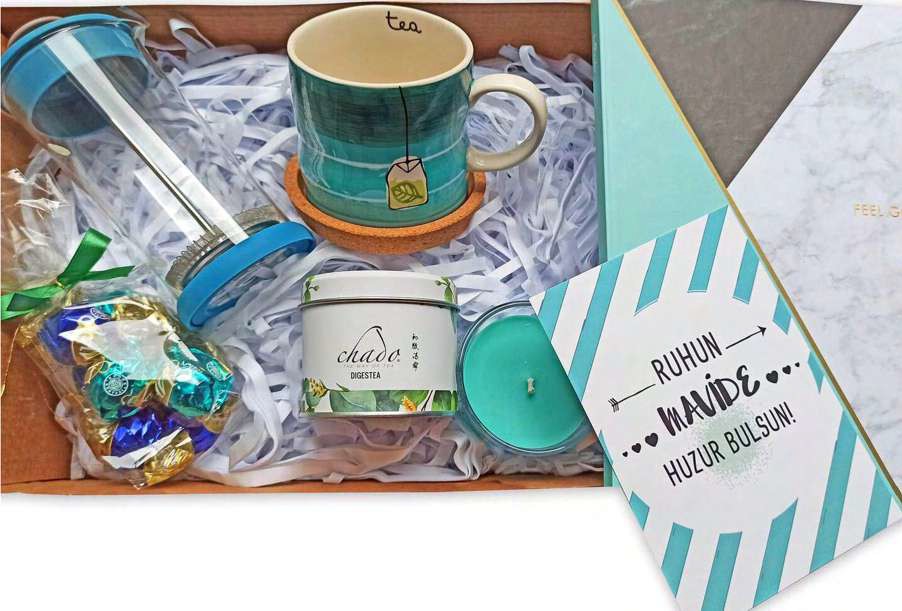 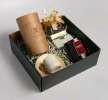 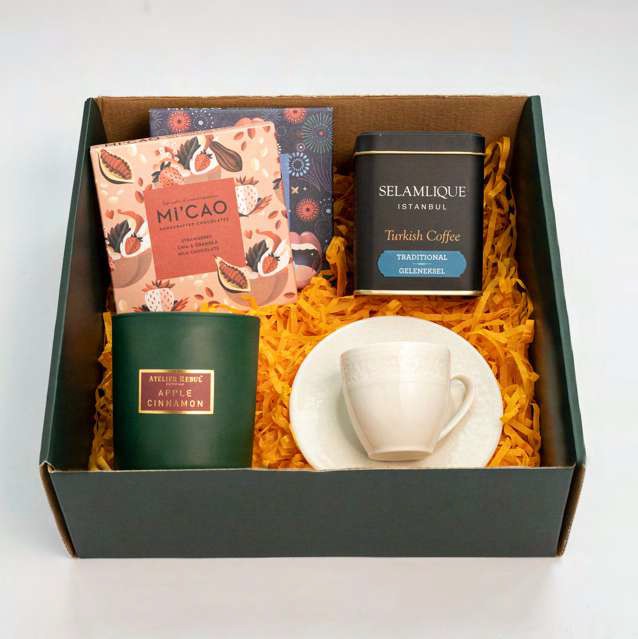 FARKIMIZ,GÜCÜMÜZ!
Teknoloji	ve	zaman ilerledikçe	beklentilerin de	gittikçe	büyüdüğü bir çağda yaşamaktayız. 
Bu beklentilere karşılık vermek ve rakiplerle rekabet etmek ciddi bir maliyet ve zaman ihtiyacını da beraberinde getiriyor.

Arcarius olarak sahip olduğu tecrübe	 ve network	sayesinde hizmet	 sunduğumuz markaları günümüz koşullarında rekabetçi bir pozisyona sokmayı amaçlamaktayız. 
Yetenekleri bünyemizde değil,ağımızda tutarak alanlarında uzman bu kişilerin	 sabit maliyetlerinden kaçınıyor ve en iyiyi	en avantajlı şekilde sizlere	sunabiliyoruz.
GELİN BİRLİKTE ÇALIŞALIM!
Balmumcu Mahallesi,Gazi Umur Paşa Sokak,
 İba Blokları, Can Apartmanı-No:7/D:2
Beşiktaş-İstanbul

info@arcarius-tr.com
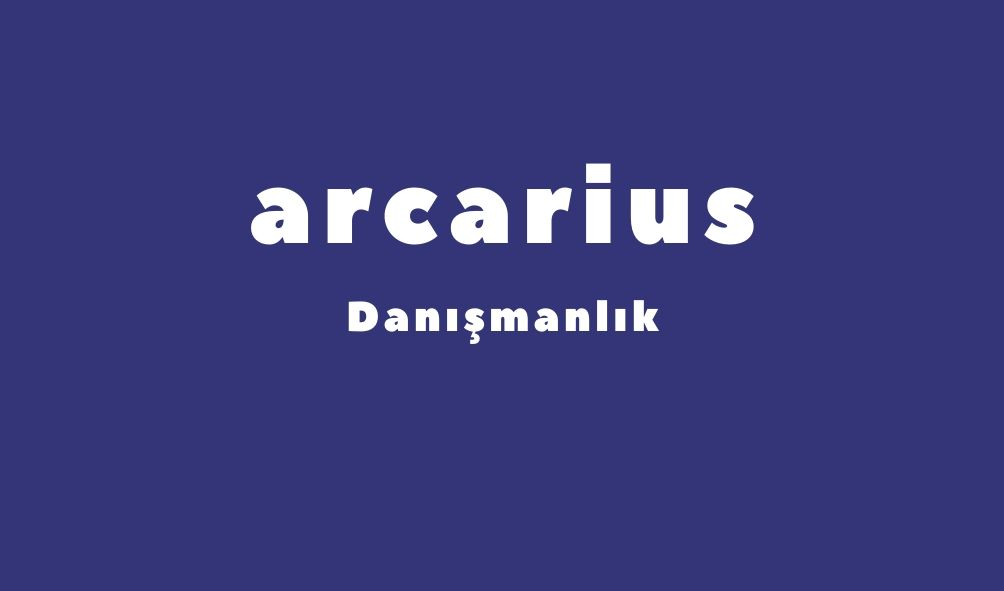